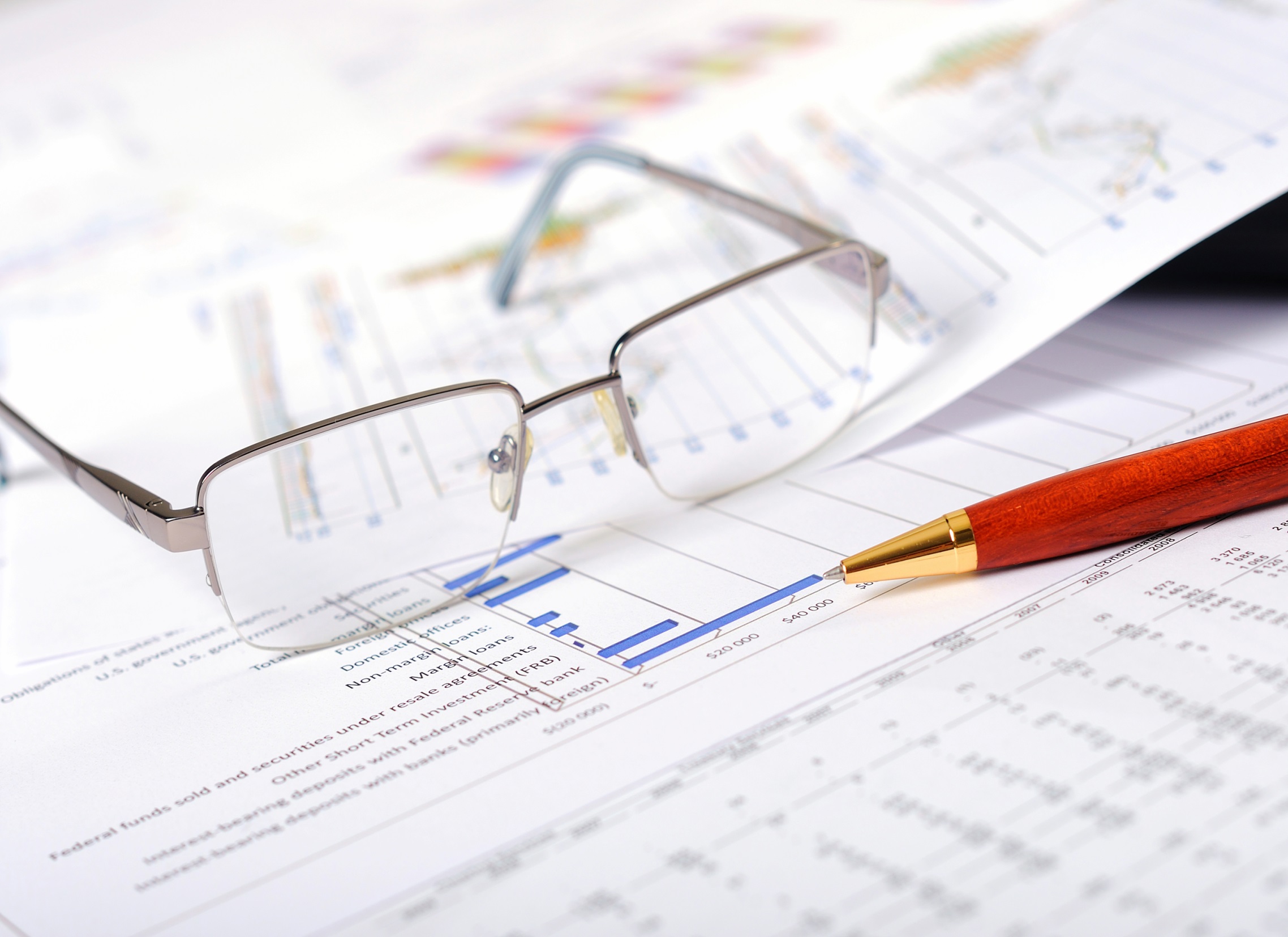 1.ELŐADÁS(09.06.)
Bárány Mónika
barany@finance.bme.hu
2016.
Készítette:
Dr. Laáb Ágnes
[Speaker Notes: Üzleti élet nyelve (akár bértárgyalás, üzleti megállapodás,  beszélgetés könyvelővel, NAV, napi sajtó)]
MIRŐL LESZ MA SZÓ?
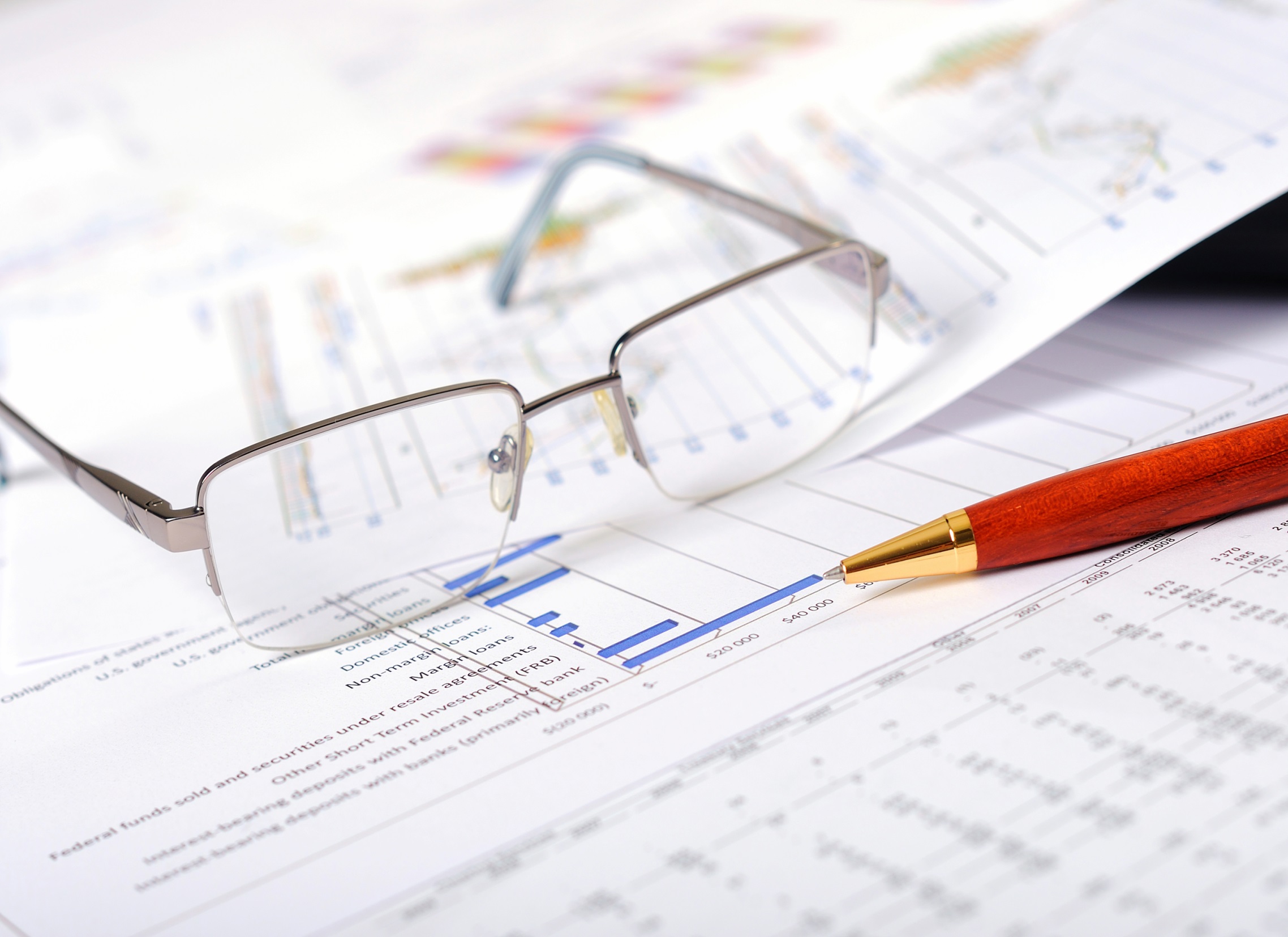 1. TÁJÉKOZTATÓ A TÁRGY KÖVETELMÉNYRENDSZERÉRŐL
2. BESZÁMOLÁS, MÉRLEGELÉS, VAGYONMÉRLEG (A VAGYON ÖSSZETÉTEL ÉS EREDET SZERINTI KETTŐS KIMUTATÁSA )
3. MÉRLEG
(RÉSZLETEK)
2
A KURZUS ONLINE TANULÁSI KÖRNYEZETE
http://moodle3.omikk.bme.hu/moodle
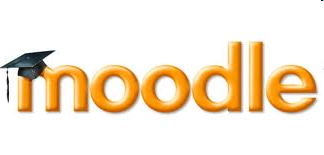 Belépés: neptun kód, szamvitel
3
[Speaker Notes: JELSZÓT JÓL MEGJEGYEZNI!!!]
A félévközi jegy megszerezhető (1) érdemi félévközi munkával vagy (2) zárthelyi dolgozat megírásával.

1. A félévközi jegy megszerzése érdemi félévközi munkával: 
moodle tesztek (össz: 25 pont) és önálló vagy csoportos feladatok kidolgozásával (össz. 25 pont). 

Évközi munkával így összesen 50 pont szerezhető. Az érdemjegy évközi munkával való megszerzésének további feltétele, hogy a hallgató mind a moodle tesztekkel, mind az önálló és csoportos munkákkal legalább 12-12 pontot elérjen. 

Az aktív órai munkával pluszpontok szerezhetők, amelyekkel egy jegyet lehet javítani a már legalább elégséges félévközi jegyen.
4
Moodle teszt: 
A hallgatók szeptember 20-tól megoldhatnak az aznapi előadáshoz kapcsolódó ötpontos tesztet a moodleban az adott előadás napján, legkésőbb éjfélig. (Minden teszttel 5 pont érhető el.) A legjobban sikerült 5 teszt összpontszáma számít bele a félévközi jegybe. A tesztekkel így összesen 5*5 = 25 pont érhető el.

Önálló és csoportos feladatok: Lehetőség van egyéni és csoportos önálló feladatok feltöltésére a moodle rendszerbe a megadott határidők betartásával. (Önálló feladatokkal ugyancsak összesen 25 pont szerezhető.) 

Az így értékelhető félévközi teljesítmény jegyei a szorgalmi időszak végén bekerülnek a Neptunba, és a hallgatók a zárthelyi megírása alól mentesülnek.
5
2. Aki a félév során nem tudja, vagy nem akarja az 1. pontban foglalt módon a félévközi jegyét megszerezni, december 6-án, az előadás időpontjában zárthelyi dolgozatot írhat. 

A zárthelyi dolgozat egy 50 pontos teszt. A zárthelyivel elért legalább elégséges eredmény is javítható egy jeggyel az aktív órai munkával szerzett pluszpontok beszámításával. 

Pótlási lehetőségek
A moodle felületen meghirdetett helyen és időpontban a pótlási héten, amiről az érintett hallgatók Neptun üzenetet is kapnak.
6
Az értékelés ponthatárai:
0   –  24 pont 	(1) elégtelen
25 –  31 pont 	(2) elégséges
32 –  38 pont 	(3) közepes
39 –  44 pont 	(4) jó
45 –  50 pont 	(5) jeles
7
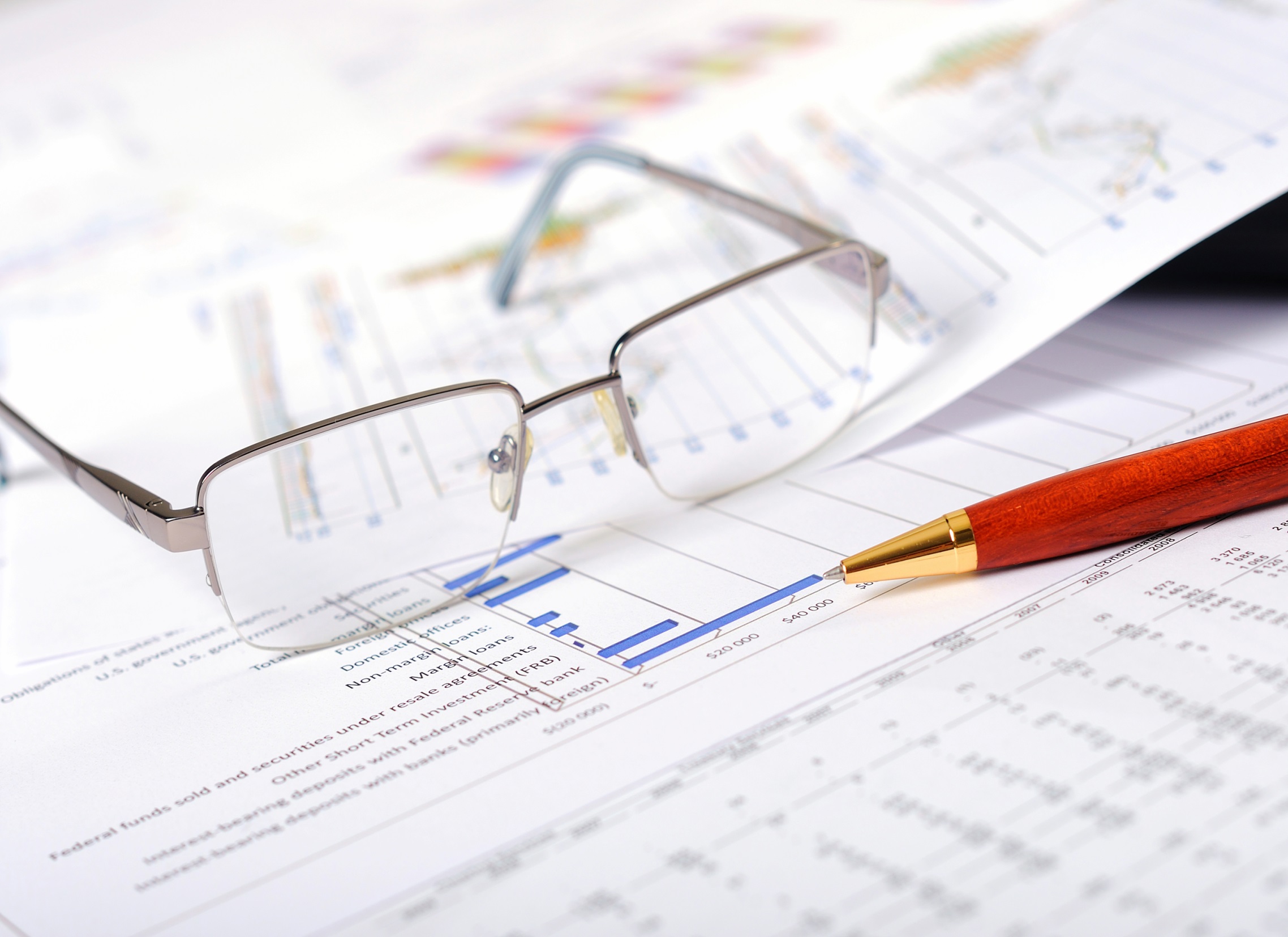 2. BESZÁMOLÁS, MÉRLEGELÉS, VAGYONMÉRLEG
8
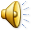 (Hagyományos) számvitel
A vállalkozás működése során bekövetkezett gazdasági események előre meghatározott rendszerben történő gyűjtése, mérése, feljegyzése, ellenőrzése, elemzése és közlése.
VEZETŐI DÖNTÉSTÁMOGATÁS
(BELSŐ ÉRDEKELTEK)
Vezetői számvitel
BESZÁMOLÓ
(KÜLSŐ ÉRDEKELTEK)
Pénzügyi számvitel
[Speaker Notes: Gazdasági esemény?
Vagyon?
Kinek a számára közli?
A számvitel, ha a vállalatot egy másik gazdálkodó szervezethez, az emberi testhez hasonlítjuk, akkor az az idegek és az emlékezet szerepét tölti be.
Gazdasági esemény: A vállalkozás rendelkezésére álló vagyon eszköz és/vagy forrás vetületében idéz elő változást (vagyon méretében, szerkezetében)
Vagyon: azoknak a jelenségeknek az összessége, amelyek egy adott időpontban a vállalkozás rendelkezésére állnak, tulajdonságjellemzőik alapján tartalmilag azonosíthatók, mérhetők és a vállalkozás szempontjából gazdasági tartalommal (értékkel) bírnak.
A külső és belső érdekhordozók a vállalkozás működése, időszakos teljesítménye alapján döntik el, hogy a vállalkozás érdekeiknek megfelelően működött-e vagy sem, és ez alapján kapcsolatukat továbbra is fenntartják vagy sem]
BESZÁMOLÓ
Beszámolási időszak: az üzleti év 
Ált. egy naptári év

Fontos időpontok:
Fordulónap: december 31.
Letétbehelyezés napja: május 31.
Beszámoló készítésének napja.

Beszámoló alátámasztása
leltár, könyvvezetés
[Speaker Notes: Rendszeresen elkészített beszámolók
Különleges helyzetek beszámolói (alapítás, megszűnés, összeolvadás)
MO: sajátossága, hogy az  üzleti és a naptári év egybeesik
Éves jelentéstételi kötelezettség, de lehet ennél sűrűbben
letétbe helyezési és közzétételi kötelezettség: a céginformációs szolgálatnak hibátlanul megküldi a kormányzati portál útján
Éves, (sajátos, mikrogazdálkodói) egyszerűsített éves beszámoló esetén az adott üzleti év mérlegfordulónapját követő ötödik hónap utolsó napjáig.
Éves konszolidált beszámoló esetén az üzleti év mérlegfordulónapját követő hatodik hónap utolsó napjáig.


Leltározás: Az a tevékenység, amelynek keretében a vállalkozás vagyonát mennyiségben és értékben felvesszük és összevetjük a könyveinkben szereplő értékekkel, és eltérés esetén azokat a valósághoz igazítjuk.]
A JELENLEGI BESZÁMOLÓ TARTALMA
(Üzleti jelentés)
Könyvvizsgálói jelentés
Kiegészítő melléklet
Cash flow kimutatás
Eredménykimutatás
Mérleg
MÉRLEG (számszaki) 
a legfontosabb pénzügyi kimutatás, amely megmutatja vagyonunk nagyságát, összetételét, eredetét, valamint növekedését vagy csökkenését egy korábbi időponthoz képest. 

 EREDMÉNYKIMUTATÁS (számszaki)
megmutatja a működésünk eredményességére ható tranzakciók (hozamok és ráfordítások) jellegét és nagyságrendjét egy adott időszakban. 

 CASH FLOW KIMUTATÁS (számszaki)
megmutatja a pénzkészletünkre ható pénzügyi tranzakciók (pénzbevételek, pénzkiadások) jellegét és nagyságrendjét egy adott időszakban.
[Speaker Notes: A beszámoló formája az éves nettó árbevétel nagyságától, a mérleg főösszegétől, a foglalkoztatottak létszámától, mindezek határértékeitől függ.
(2) Az (1) bekezdés szerinti beszámoló lehet:
a) éves beszámoló,
b) egyszerűsített éves beszámoló,
c) összevont (konszolidált) éves beszámoló,
d) egyszerűsített beszámoló.
Egyszerűsített éves beszámolóját - saját választása alapján - a 6. § (5) bekezdés szerinti kormányrendeletben foglaltaknak megfelelően (mikrogazdálkodói egyszerűsített éves beszámoló) is elkészítheti a könyvvizsgálatra nem kötelezett vállalkozó, ha két egymást követő üzleti évben a mérleg fordulónapján a következő, a nagyságot jelző három mutatóérték közül bármelyik kettő nem haladja meg az alábbi határértéket:
a) a mérlegfőösszeg a 100 millió forintot,
b) az éves nettó árbevétel a 200 millió forintot,
c) az üzleti évben átlagosan foglalkoztatottak száma a 10 főt.]
A JELENLEGI BESZÁMOLÓ TARTALMA
(Üzleti jelentés)
Könyvvizsgálói jelentés
Kiegészítő melléklet
Cash flow kimutatás
Eredménykimutatás
Mérleg
KIEGÉSZÍTŐ MELLÉKLET (szöveges)
a megbízható és valós összkép bemutatásának nélkülözhetetlen eszköze, amely számszaki adatokat és szöveges magyarázatokat tartalmaz. A benne szereplő információk egy része törvényi előíráson alapul, egy másik része pedig a megbízható és valós összkép bemutatásának következménye.
 KÖNYVVIZSGÁLÓI JELENTÉS (szöveges)
A független könyvvizsgáló feladata: 
a mérleg, az eredménykimutatás, a kiegészítő melléklet szabályszerűségének, és valódiságának ellenőrzése; 
a számviteli törvény valamint a társasági szerződés (alapszabály) betartásának ellenőrzése;
a beszámoló véleményezése, hitelesítése (záradékkal való ellátása).
 ÜZLETI JELENTÉS (szöveges)
(az éves beszámoló készítésére kötelezett vállalkozások számára kötelező) célja, hogy az éves beszámoló adatainak értékelésével a vállalkozó vagyoni, pénzügyi, jövedelmi helyzetét és az üzletmenetet a tényleges körülményeknek megfelelően mutassa be.
[Speaker Notes: Üzleti jelentés nem része a beszámolónak, de el kell készíteni, alá kell iratni a vállalkozás képviseletére jogosult személlyel.]
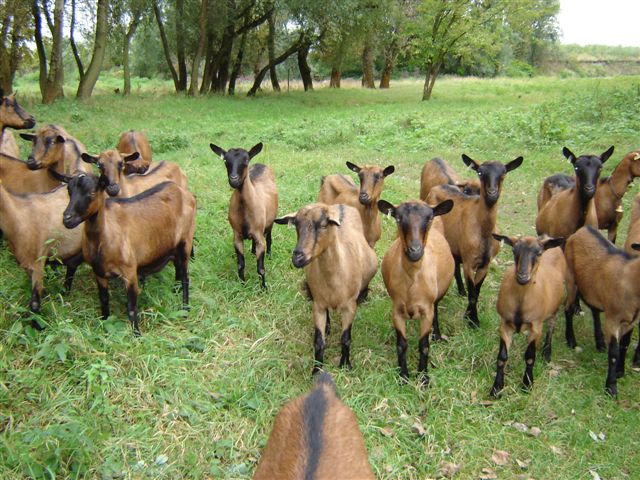 MESE: A 18. KECSKE
13
[Speaker Notes: “Az öreg indiai kecskepásztor, halála után, fiaira hagyja egyetlen vagyonát a kecskéit. A legnagyobbra a kecskék felét, a középsőre a harmadát, a legkisebbre pedig a kilencedét. A fiúk akkor szembesülnek az igazi problémával, amikor megszámolják az állatokat. A 17 nem osztható 2-vel, 3-mal és 9-cel sem. Nem tudják mit tegyenek, elmennek hát a falu nagy öregjéhez. Sokat tanakodik az öreg, de ő sem lel igazi megoldást. Végül azt mondja a fiúknak. “Sok nyarat megéltem már, de erre a problémára én sem tudok megoldást. De ha már itt vagytok, akkor nekem is van egy kecském, azt szívesen nektek adom.” . A fiúk hazamennek a kecskével. Immár 18 állatuk van. Így a legnagyobb megkapja a kecskét felét (9), a középső a kecskék harmadát (6), a legkisebb pedig a 9-edét (2). Ez összesen 17. A maradék kecskét pedig visszaadják a falu bölcsének.]
VAGYONLELTÁR
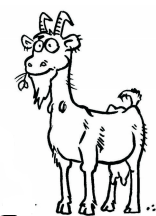 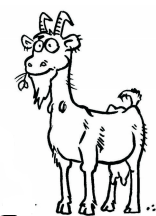 KECSKEBAK		 		              	  2 DB

ANYAKECSKE            				  4 DB

KECSKEGIDA		            			12 DB 

ÖSSZESEN: 		            			18 DB
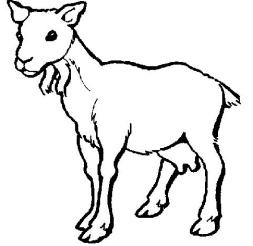 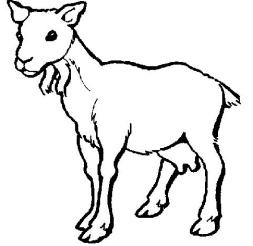 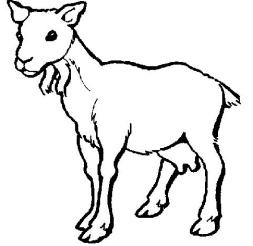 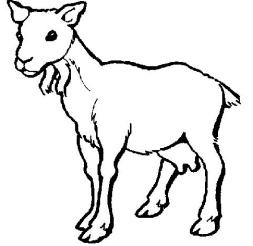 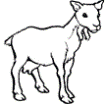 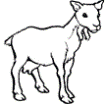 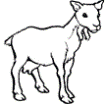 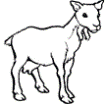 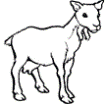 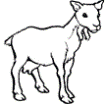 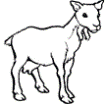 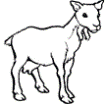 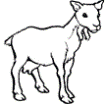 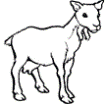 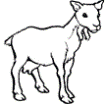 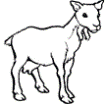 14
[Speaker Notes: A mérlegben természetesen nem mennyiségben szerepelnek az egyes vagyontárgyak, de a mérleg alapjául szolgáló vagyonleltárban igen, ezért első lépésben állítsuk össze a történetünkben szereplő kecskékre vonatkozó vagyonleltárt. 
A vagyonleltár célja, hogy bemutassa a rendelkezésre álló erőforrások mennyiségét (és értékét) fajta és összetétel szerint. 
A feladat csak látszólag egyszerű, mert igaz, hogy végső soron 18 kecskénk van, ám ezek a kecskék mégsem jelentenek homogén erőforrás-állományt, mivel vannak közöttük tenyészállatok (kifejlett kecskebakok és nőstények) valamint növendékállatok (kecskegidák). A megkülönböztetés nem csupán azért fontos, mert a tenyészállatok értékesebbek, mint a gidák, hanem azért is, mert a tenyészállatok közvetlen hasznot hajtanak azzal, hogy szaporíthatók, tejet adnak, míg a növendékállatok még nem hajtanak hasznot és maga a hasznosítás módja sincs még eldöntve. Lehet, hogy eladták őket, vagy levágják és megeszik, de az is lehet, hogy belőlük is tenyészállat válik, miután felnevelik őket.]
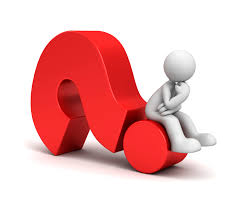 MENNYIT ÉRHET EZ FORINTBAN?
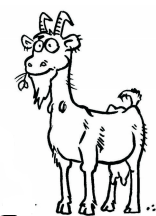 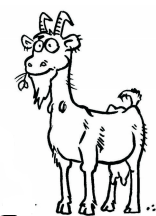 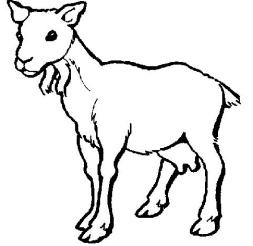 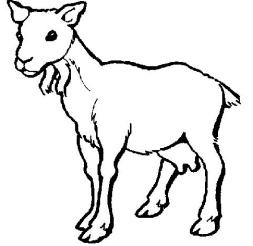 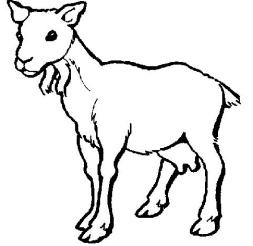 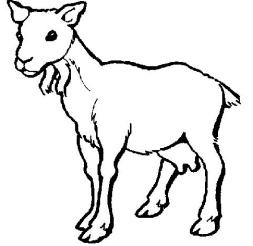 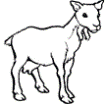 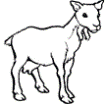 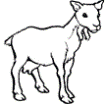 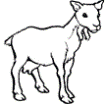 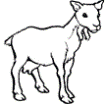 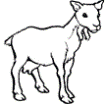 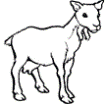 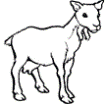 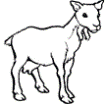 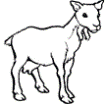 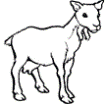 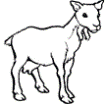 15
[Speaker Notes: A történelmi korok többségében ez a fajta mennyiségi nyilvántartás elegendő is volt, hiszen a mennyiség például (500 db vágómarha) már önmagában kifejezte módosságát. Ahhoz, azonban, hogy a legkülönbözőbb féle vagyontárgyakból álló vagyon nagyságát is egy összegben ki tudjuk fejezni, arra van szükség, hogy a mennyiségeket értékben is meghatározzuk, hiszen így már összegezhetők lesznek. 
A mérlegtételek értékelésével egy egész fejezetben foglalkozunk majd, itt most elöljáróban annyit kell tudnunk, hogy a testvérek öröklés és természetbeni kölcsön útján jutottak a kecskéikhez, ezért az aktuális piaci ár alapján árazzuk be a kecskéket. Arra a kérdésre tehát, hogy mekkora a rendelkezésre álló kecskevagyon a következő választ adhatjuk:]
VAGYONÉRTÉK MEGHATÁROZÁSAPIACI ÁRON
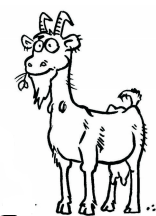 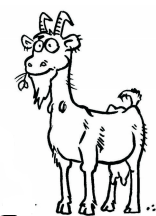 2 KECSKEBAK 	100 000FT/DB =				200 000 FT


4 KIFEJLETT 
NŐSTÉNYKECSKE 
	60 000FT/DB =				240 000 FT


12 KECSKEGIDA 	15 000 FT/DB =				180 000 FT

ÖSSZESEN						620 000 FT
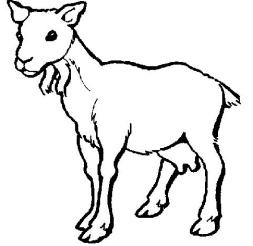 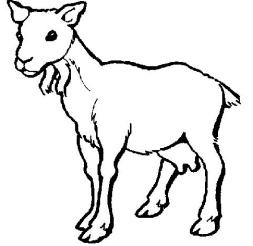 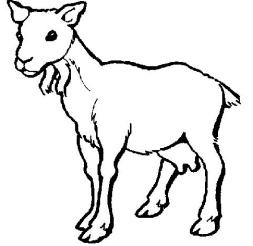 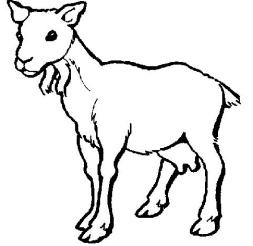 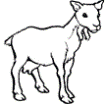 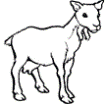 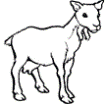 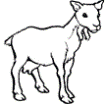 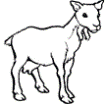 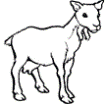 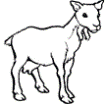 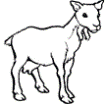 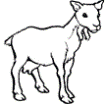 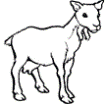 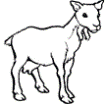 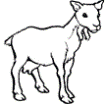 16
MELYIK KECSKE KIÉ LETT?
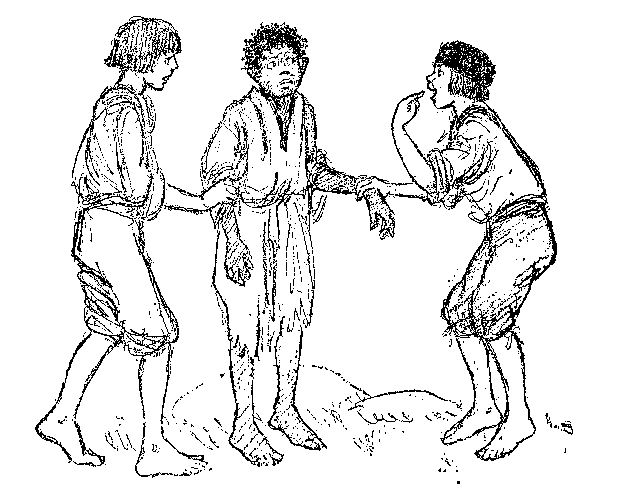 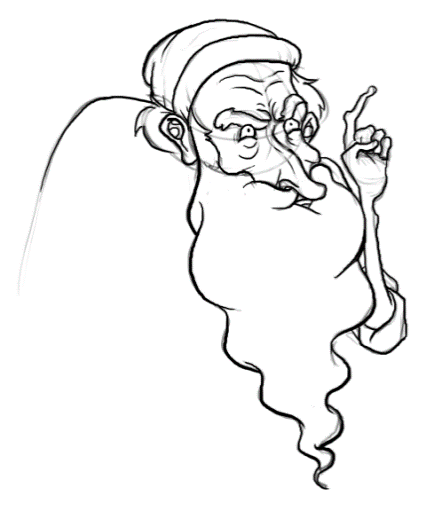 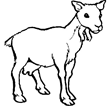 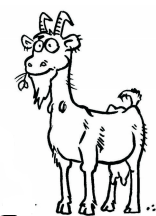 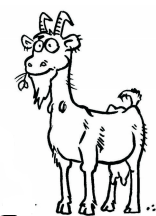 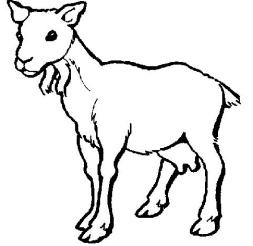 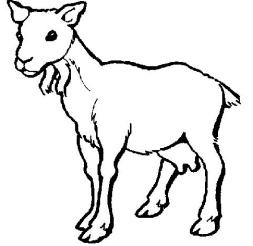 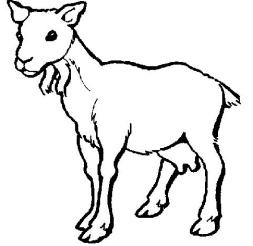 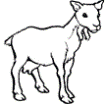 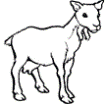 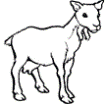 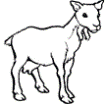 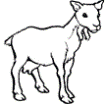 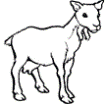 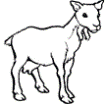 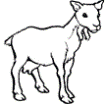 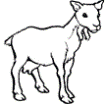 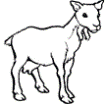 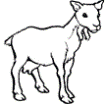 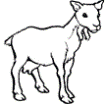 17
[Speaker Notes: Legidősebb testvér: 1 kecskebak, 2 nöstény, 6 gida 		= 9 db
Középső testvér: 1 kecskebak, 5 gida                       		= 6 db
Legkisebb testvér: 1 nőstény és 1 gida 		      	= 2 db
Falu öregje: 1 nőstény                                               	= 1 db]
LÉTESÍTŐ OKIRAT ALAPJÁUL SZOLGÁLÓ TULAJDONOSI ARÁNYOK MEGHATÁROZÁSA
A LEGIDŐSEBB TESTVÉRÉ 
	1 KECSKEBAK, 2 NŐSTÉNY, 6 GIDA	310 000 FT	
A KÖZÉPSŐ TESTVÉRÉ 
	1 KECSKEBAK, 5 GIDA	 		175 000 FT
A LEGKISEBB TESTVÉRÉ 	1 NŐSTÉNY ÉS 1 GIDA 			  75 000 FT
ÖSSZESEN: 					560 000 FT
18
KÖTELEZETTSÉG MEGHATÁROZÁSA
A FALU ÖREGJÉNEK KIFEJLETT NŐSTÉNYKECSKÉJÉNEK ÉRTÉKE	 	 60 000 FT
19
MÉRLEGESZKÖZÖK		    FORRÁSOK
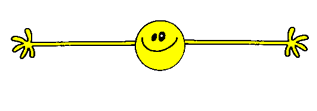 MIBŐL ÁLL A VAGYON?
KI A TULAJDONOSA?
SAJÁT TŐKE  17
TENYÉSZÁLLATOK: BEFEKTETETT ESZKÖZÖK
6
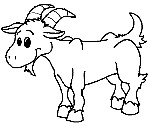 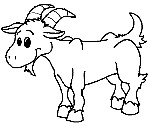 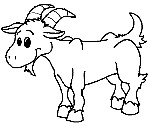 440 eFt
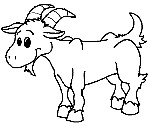 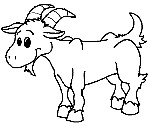 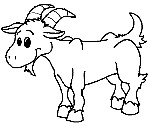 LEGIDŐSEBB TESTVÉRÉ9 KECSKE
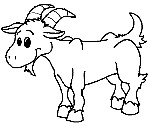 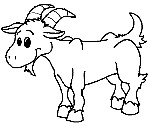 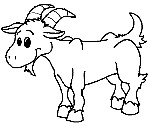 560 eFt
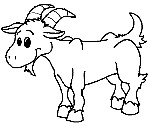 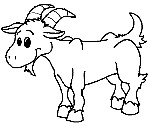 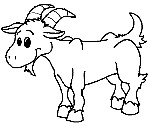 KÖZÉPSŐ TESTVÉRÉ6 KECSKE
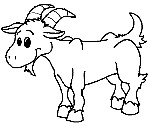 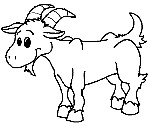 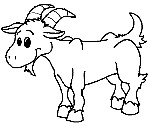 NÖVENDÉK ÁLLATOK:
FORGÓESZKÖZÖK
12
180 eFt
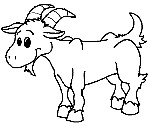 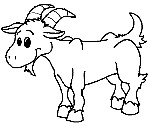 LEGKISEBB TESTVÉRÉ2 KECSKE
IDEGEN TŐKE 1
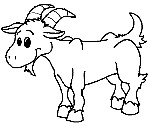 FALU ÖREGJÉNEK VISSZAJÁR 1 KECSKE
60 eFt
Ʃ 620 eFt
ÖSSZES ESZKÖZ: 18 KECSKE
Ʃ 620 eFt
ÖSSZES FORRÁS:18 KECSKE
SAJÁT vagy IDEGEN TŐKE???
Lekötött bankbetét után kapott kamat
S
I
Árubeszerzésből származó tartozás
A vállalat törzstőkéje
S
I
A vállalat által kibocsátott kötvények
Vevőktől kapott előlegek
I
Korábbi évek kummulált eredménye
S
Felvett beruházási hitel
I
Értékesített eszköz nyeresége
S
I
Rövid lejáratra kapott kölcsönök
Jegyzett, de még be nem fizetett tőke
S
I
Munkavállalók ki nem fizetett bére
I
Társadalombiztosítással szembeni tartozások
BEFEKTETETT vagy FORGÓESZKÖZ???
Tartósan hasznosítani kívánt 
vásárolt szabadalom
Üzemépületek
Befejezetlen termelés
Ingatlan bérleti joga
Alapanyagok
Készpénz
12 hónap futamidejű
diszkont kincstárjegyek
18 hónap futamidejű kötvények 
(beszerzés tárgyév március 1.)
Munkavállalónak nyújtott 3 éves 
futamidejű lakásépítési kölcsön
36 hónap futamidejű, lejáratig
megőrizni kívánt államkötvények
Befolyásolási szándékkal vásárolt 
leányvállalati részvények
Termelési céllal beszerzett 
számítógépek
3 évre lekötött bankbetét
Forgalmazási céllal 
beszerzett számítógépek
Árubeszerzésre fizetett előleg
BEFEKTETETT ESZKÖZ
FORGÓESZKÖZ
MÉRLEGESZKÖZÖK		    FORRÁSOK
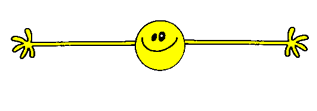 A VÁLLALAT VAGYONÁT MUTATJA EGY ADOTT IDŐPONTBAN
VAGYONFAJTÁNKÉNT
FINANSZÍROZÓK SZERINT
23
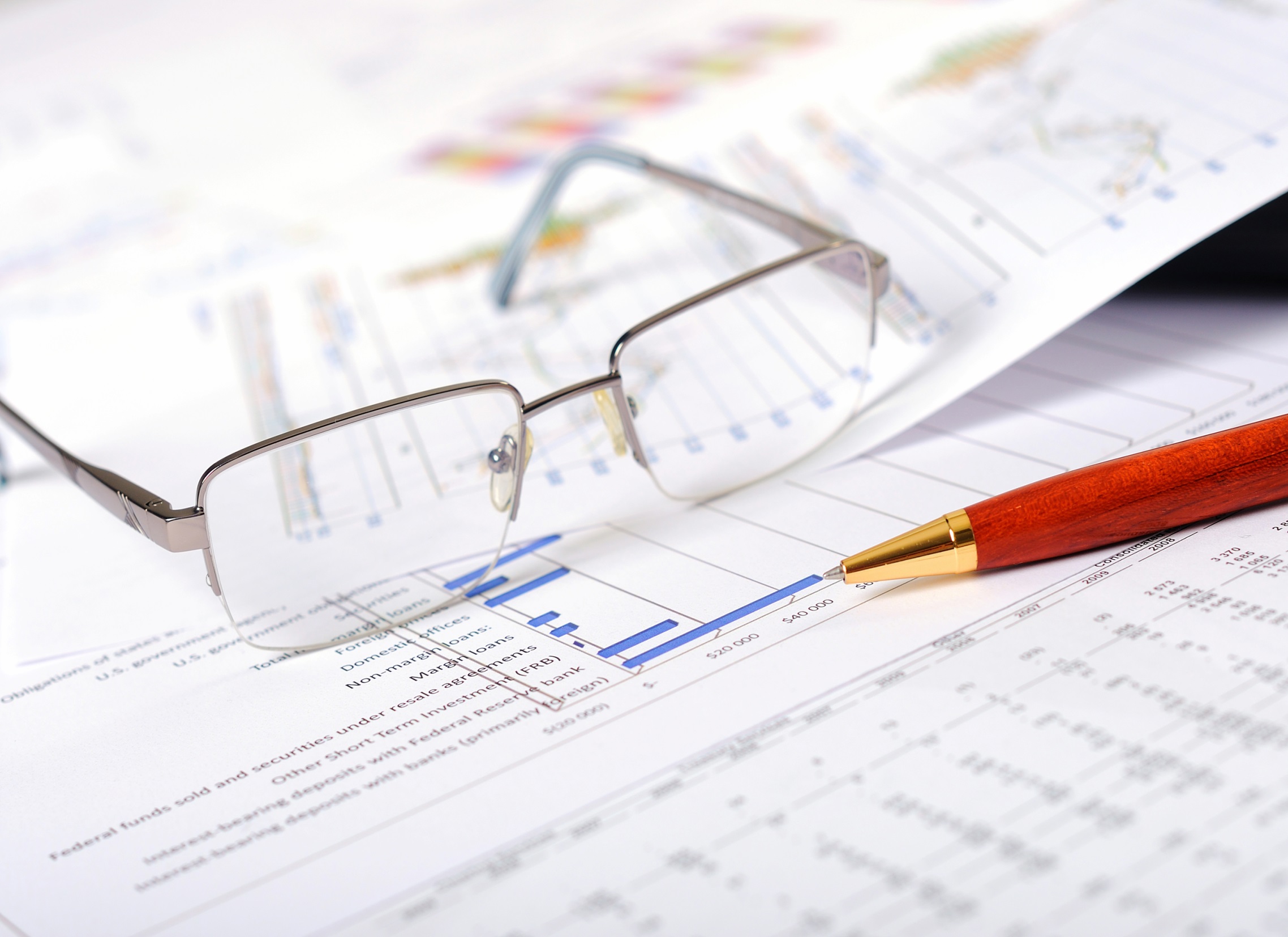 3. MÉRLEG
24
MÉRLEG
A) BEFEKTETETT ESZKÖZÖK 
      




B) FORGÓESZKÖZÖK



C) AKTIV  IDŐBELI ELHATÁROLÁSOK

ESZKÖZÖK ÖSSZESEN
D) SAJÁT TŐKE



E) CÉLTARTALÉKOK

F)  KÖTELEZETTSÉGEK





G) PASSZIV  IDŐBELI ELHATÁROLÁSOK

FORRÁSOK ÖSSZESEN
[Speaker Notes: ÖSSZEVONTAN: VILÁGOSSÁG ELVE, 3 SZINT (mérlegfőcsoportok (A,B,C..), mérlegcsoportok (I., II., III. …), mérlegtételek (1., 2., 3….))
ESZKÖZ: TARTÓSSÁG, VÁLLALKOZÓI SZÁNDÉK
FORRÁS: FUTAMIDŐ (ÁTSOROLÁS)]
A HÁROM TESTVÉR KÖZÖS VÁLLALKOZÁSÁNAK NYITÓMÉRLEGE
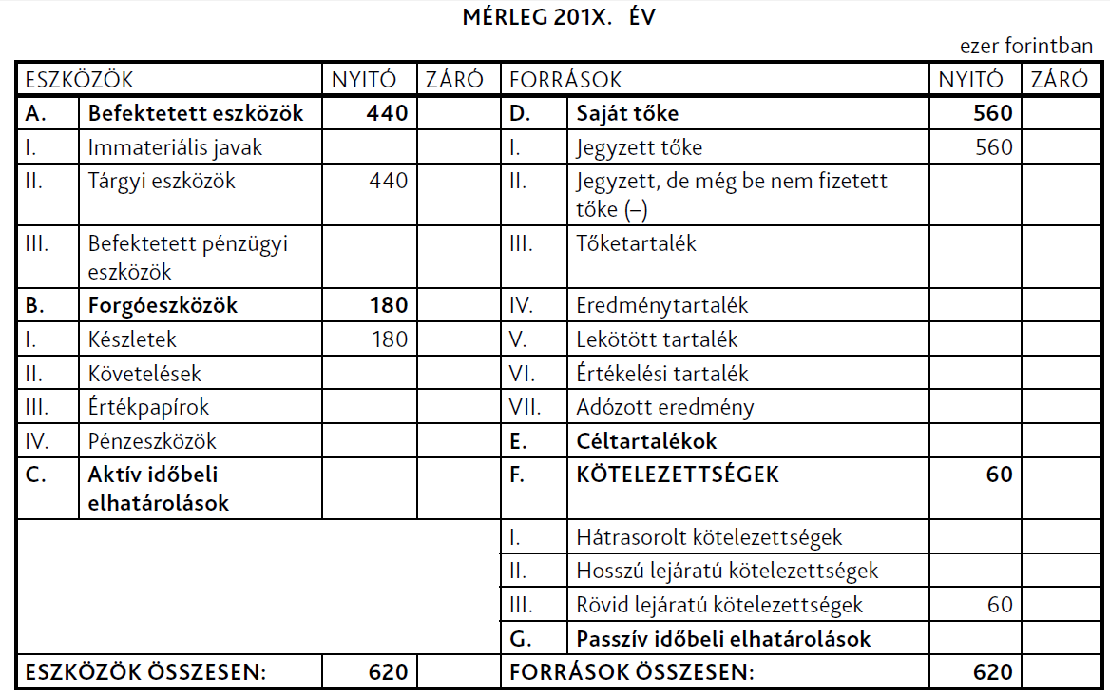 26
MÉRLEG
A) BEFEKTETETT ESZKÖZÖK 
      I.	Immateriális javak
      II.	Tárgyi eszközök
      III.	Befektetett pénzügyi eszközök

B) FORGÓESZKÖZÖK
      I.	Készletek
      II.	Követelések
      III.	Értékpapírok
      IV.	Pénzeszközök 

C) AKTIV  IDŐBELI ELHATÁROLÁSOK
D) SAJÁT TŐKE
       I.	Jegyzett tőke
       II.	Jegyzett, de még be nem fizetett tőke (-)
       III.	 Tőketartalék
       IV.	Eredménytartalék
       V.	Lekötött tartalék
       VI.	Értékelési tartalék
       VII. Adózott eredmény
E) CÉLTARTALÉKOK
F)  KÖTELEZETTSÉGEK
       I.	Hátrasorolt kötelezettségek
       II.	Hosszú lejáratú kötelezettségek
       III.	Rövid lejáratú kötelezettségek

G) PASSZIV  IDŐBELI ELHATÁROLÁSOK
ESZKÖZÖK ÖSSZESEN
FORRÁSOK ÖSSZESEN
[Speaker Notes: ANYAGI, NEM ANYAGI, PÉNZÜGYI ESZKÖZÖK – TARTÓSSÁG, VÁLLALKOZÓ
PÜ-I ESZKÖZ: KÖVETELÉS, ÉrtékPAPÍR, PÉNZESZKÖZ
Az éves beszámolóban az adatokat - a (3)-(5) bekezdésben foglalt kivétellel - ezer forintban kell megadni. Amennyiben a vállalkozó éves beszámolója mérlegének mérlegfőösszege meghaladja a száz milliárd forintot, akkor az adatokat millió forintban kell megadni.]
A) BEFEKTETETT ESZKÖZÖK
Vagyoni értékű jogok
I. Immateriális javak
Szellemi termékek
Ingatlanok és kapcsolódó vagyoni értékű jogok
II. Tárgyi eszközök
Műszaki berendezések
Egyéb berendezések
Beruházások
Tartós részesedések
III. Befektetett eszközök
Tartós egyéb értékpapírok
Tartós követelések
B) FORGÓESZKÖZÖK
Anyagok
VÁSÁROLT
I. Készletek
Áruk
Késztermékek
SAJÁT TERMELÉSŰ
Befejezetlen termelés
Vevőkkel szembeni követelések
II. Követelések
Váltókövetelések
Egyéb követelések
Forgatási célú részesedések
III. Értékpapírok
Saját részvény vagy üzletrész
Forgatási célú egyéb értékpapírok
Pénztár, csekkek
IV. Pénzeszközök
Bankbetétek
Üzem bérleti joga: 500.000
PIE: 100.000
Céltartalékok várható kötelezettségekre: 100.000
+
+
2 évre adott kölcsön: 800.000
Elszámolási betét: 1.500.000
Munkavállalókkal szembeni kötelezettség: 800.000
Törzstőke: 3.000.000
3 évre kapott kölcsön: 1.200.000
Szoftver: 500.000
Anyagbeszerzés ki nem egyenlített számlája: 400.000
Értékesített késztermék ki nem egyenlített számlája: 300.000
Korábbi évek halmozott vesztesége: 600.000
Késztermékek: 600.000
Termelő berendezés: 1.000.000
ESZKÖZÖK
FORRÁSOK
2.800
2.600
Tárgyi eszk:
500
3.000
500
1.000
1.500
-600
800
RLK:
400
2.400
200
800
600
100
1.200
300
2.400
1.200
1.500
100
5.200
5.200
1. Példatár: 5. gyak. feladat
Vevőktől kapott előleg: 200.000
Jegyzett, de…: 500.000
PIE: 200.000
Eredménytartalék: 650.000
+
+
+
+
+
+
Tárgyi eszk:
Elsz. betét: 2.100.000
Iroda bérleti joga: 1.000.000
3 évre adott kölcsön: 1.200.000
Adminisztrátorok szgépei: 300.000
Szállítókkal szembeni tartozás: 800.000
1.000
Bértartozás: 400.000
Mérnökök számítógépei: 700.000
Beruházási hitelek: 900.000
Pénztár: 200.000
700
Számológépek és egyéb nem tartós irodai eszközök: 300.000
Követelések áruszállításból: 900.000
Irodai szoftverek: 800.000
5 évre kapott kölcsön: 1.500.000
Áruk: 1.700.000
Céltartalékok várható köt-re: 100.000
Befejezetlen szolgáltatás: 200.000
Jegyzett tőke: 6.000.000
300
Spekulációs céllal vásárolt kötvények: 500.000
Váltókövetelések: 100.000
AIE: 100.000
2.000
ESZKÖZÖK
FORRÁSOK
Készletek:
300
4.000
6.000
1.700
200
800
6.000
2.200
Követelések:
-500
900
100
650
1.000
1.200
Pénzeszközök:
6.000
-150
200
2.100
100
2.300
3.800
HLK:
1.500
500
900
2.400
400
100
RLK:
200
200
10.100
10.100
800
1.400
2. Példatár: 4. gyak. feladat